CSAAPT
Make-&-Take
Welcome to the CSAAPT Make-and Take Workshop
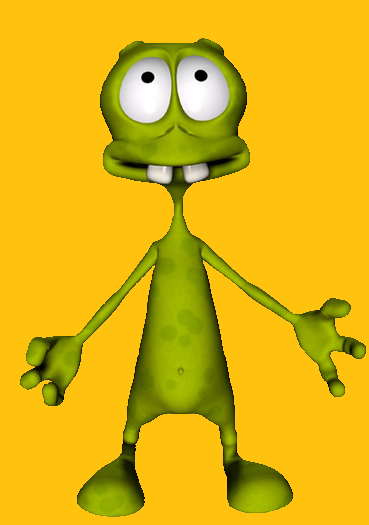 Richard Terwilliger
BabyBlueAzurite@aol.com
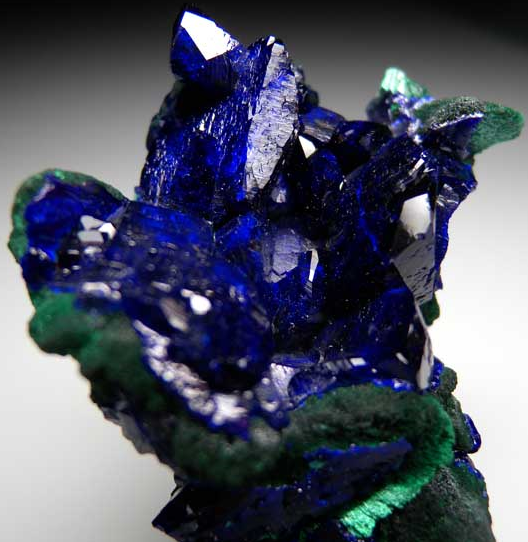 The workshop is presented by
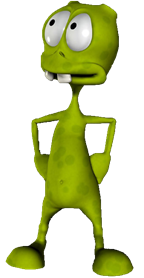 AZURITE
Cu3(CO3)2(OH)2
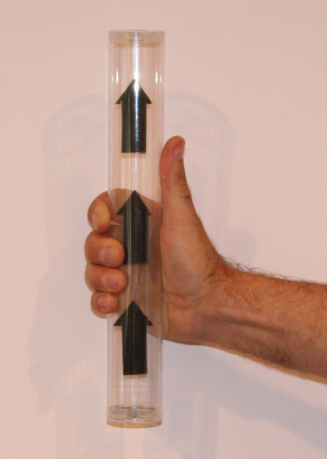 Vector Tubes
st
1
Right Hand Rule
Magnetic field
Direction of Magnetic Field
Direction of Magnetic Field
Positive current flow
positive flow
Grasp the wire with your right hand so your thumb points in the direction of positive current flow.
Fingers curl around the wire in the direction of the magnetic field.
CLICK
Here is another example.
Determine the direction of the magnetic field around the red enlarged section of wire.
CLICK
Conventional + current flow comes out of the positive side of the potential source, through the circuit and back to the negative side of the potential source.
CLICK
Grab the wire with the thumb of the right hand pointing in the direction of positive flow.
The fingers curl around the wire in the direction of the magnetic field.
CLICK
The magnetic field on the left side of the wire is pointed back into the page.
Behind the wire the magnetic field is pointed to the right.
And on the right side of the wire the magnetic field is pointed out of the page.
The magnetic field in front of the wire is pointed to the left.
CLICK
Positive current flow
X
Out of the page is shown by a dot
X
Into the page is shown by an X
X
CLICK
Positive current flow
Practice
Positive current flow
Determine which diagrams show the correct magnetic field.
CLICK for Answers
CLICK
More Fun Stuff
Parallel Current  Bearing
wires
Shown here is a wire with the positive current flow out of the page.
+i
Click
Again, the direction of the magnetic field around the wire can be determined by grabbing the wire with our right hand with our thumb pointing in the same direction as the positive current flow.
Magnetic Field
+i
Click
What would happen if another wire was placed parallel to the first with positive current flow also out of the page?
Notice the magnetic fields between the wires point in opposite directions.
Click
These opposing fields reduce the strength of the magnetic field between the wires.
Click
The wires are forced toward each other because the magnetic field is greater on the outside and less between the wires.
FORCE
FORCE
Click
An easy way to remember this is with opposite magnetic fields the wires attract.
OPPOSITES ATTRACT
N
S
N
S
Click
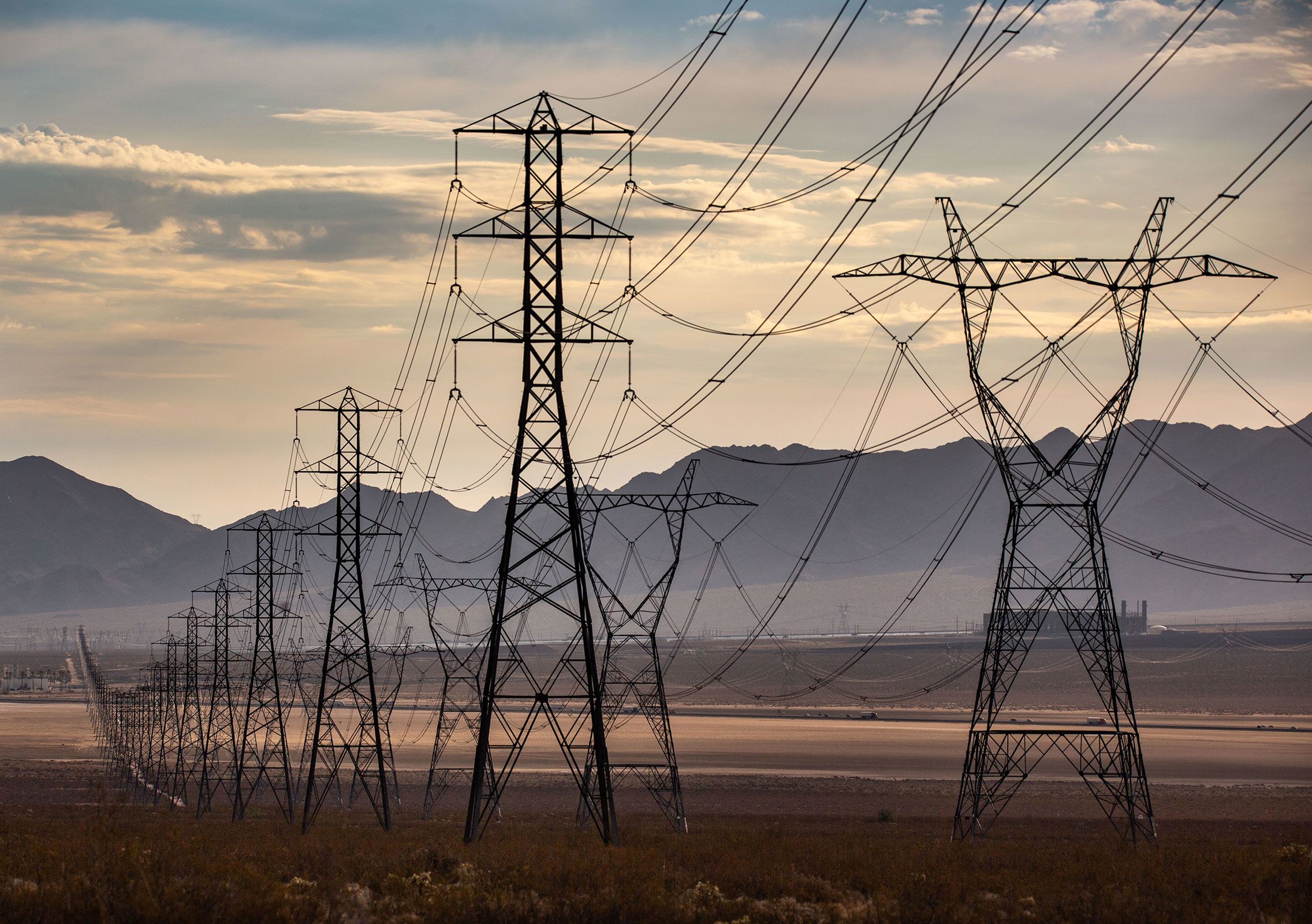 Notice the insulating rods that are preventing the wires from touching.
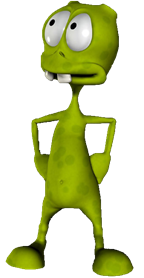 If the current flow in the wires is in opposite directions then the field is stronger between the wires and the wires are pushed away from each other.
Field stronger between wires
FORCE
FORCE
Magnetic fields point in same direction between wires.
+i
+i
N
N
S
S
Click
Another way of looking at this is, the current bearing wire on the right (wire #2) is placed in an external magnetic field that is created by the current bearing wire (wire #1) on the left.
External Magnetic Field
Created by current flowing in wire #1
Wire #1
Wire #2
+i
Click
The direction of the force on the current bearing wire can be determined using the 3rd Right Hand Rule.
External Magnetic Field
FORCE
FORCE
FORCE
+i
Click
The next few slides will cover the equation used to determine the force on a current bearing wire when placed parallel to a second current bearing wire.
?
Wire #1
Wire #2
B1
B2
+i1
+i2
FORCE
FORCE
We know the strength of the magnetic field near a current bearing wire is given by:
?
mo I
mo I
2p r
2p r
B=
Bat R from an infinitely long current bearing wire  =
Wire #1
Wire #2
B1
B2
+i1
+i2
FORCE
FORCE
µo = 4π x 10 -7 T∙m/A
In this equation µo is the permeability of free space and has a value of
?
mo I
2p r
4π x 10 -7 T∙m/A
B =
Wire #1
Wire #2
B1
B2
+i1
+i2
FORCE
FORCE
µo = 4π x 10 -7 T∙m/A
I is the current flowing in wire #1 so we will designate this as I1
?
mo I
mo I1
2p r
2p r
B =
B =
Wire #1
Wire #2
B1
B2
+i1
+i2
FORCE
FORCE
µo = 4π x 10 -7 T∙m/A
r, is the perpendicular distance from wire #1.
?
mo I1
2p r
B =
Wire #1
Wire #2
B1
B2
+i1
+i2
FORCE
FORCE
µo = 4π x 10 -7 T∙m/A
So in this situation r is the distance between wire #1 and wire #2 which is designated as d
?
mo I1
mo I1
2p d
2p r
B =
B =
Wire #1
Wire #2
B1
B2
+i1
+i2
FORCE
d
FORCE
µo = 4π x 10 -7 T∙m/A
Again, current bearing wire #2 is placed in the external magnetic field created by the current flowing in wire #1..
?
mo I1
2p d
B =
Wire #1
Wire #2
B1
B2
+i1
+i2
FORCE
d
FORCE
µo = 4π x 10 -7 T∙m/A
..and therefore has a force acting on it.  This force is given by:
?
mo I1
F = BIL
2p d
F = BIL
B =
Wire #1
Wire #2
B1
B2
+i1
+i2
FORCE
d
FORCE
µo = 4π x 10 -7 T∙m/A
B is the magnetic field created by the current flow in wire #1.
?
mo I1
F = BIL
F = B1IL
2p d
B =
Wire #1
Wire #2
B1 =
B1
B2
+i1
+i2
FORCE
d
FORCE
µo = 4π x 10 -7 T∙m/A
I is the current flow in wire #2 so we will name it I2
?
mo I1
F = B1I2L
F = B1IL
2p d
B1  =
Wire #1
Wire #2
B1
B2
+i1
+i2
FORCE
d
FORCE
µo = 4π x 10 -7 T∙m/A
…and L is the length of wire #2 that is in the magnetic field.
?
mo I1
F = B1I2L
2p d
B1  =
Wire #1
Wire #2
B1
B2
+i1
+i2
FORCE
d
FORCE
µo = 4π x 10 -7 T∙m/A
So the force on wire #2 is
?
mo I1I2L
mo I1I2L
mo I1
F = B1I2L
2p d
2p d
2p d
F =
B1  =
F =
Wire #1
Wire #2
B1
B2
+i1
+i2
FORCE
d
FORCE
Click
Standing Wave
Thumb Tacks
Click for answer
S
N
N
N
N
S
S
S
S
N
Which situation above has the STRONGEST magnetic field?
CLICK
What is the direction and the strength of the magnetic field at a perpendicular distance R from an infinitely long current bearing wire?
Shown here is an infinitely long wire with + current flowing into the page.
+I
CLICK
What is the direction and the strength of the magnetic field at a perpendicular distance R from an infinitely long current bearing wire?
We want to determine the direction and the magnitude of the magnetic field at point P
R
P
B = ?
+I
CLICK
What is the direction and the strength of the magnetic field at a perpendicular distance R from an infinitely long current bearing wire?
We will determine the direction of the magnetic field at point P using the 1st Right Hand Rule
R
P
B = ?
+I
CLICK
What is the direction and the strength of the magnetic field at a perpendicular distance R from an infinitely long current bearing wire?
Grab the wire with your right hand with your thumb pointing in the direction of + current flow.
R
P
B = ?
+I
CLICK
What is the direction and the strength of the magnetic field at a perpendicular distance R from an infinitely long current bearing wire?
The magnetic field curls around the wire in the same direction as your fingers.
R
P
B = ?
+I
CLICK
What is the direction and the strength of the magnetic field at a perpendicular distance R from an infinitely long current bearing wire?
…so the magnetic field at point P is pointed down.
The magnetic field on the right side of the wire is down.
R
P
B = ?
+I
→
B
CLICK
What is the direction and the strength of the magnetic field at a perpendicular distance R from an infinitely long current bearing wire?
Bat R from infinitely long wire     =  mo I
2p R
Here is the equation for the magnetic field near a current bearing wire.
R
P
B = ?
+I
mo = permeability of free space  =  4 p X 10-7 Wb/A-m,
I = current flow.
CLICK
R = distance from wire
What is the direction and the strength of the magnetic field at a perpendicular distance R from an infinitely long current bearing wire?
Bat R from infinitely long wire     =  mo I
mo I
So the strength of the magnetic field at point P is given by
2p R
2p R
R
P
B = ?
..and in this scenario the direction of the magnetic field at point P is down.
+I
mo = permeability of free space  =  4 p X 10-7 Wb/A-m,
I = current flow.
CLICK
R = distance from wire
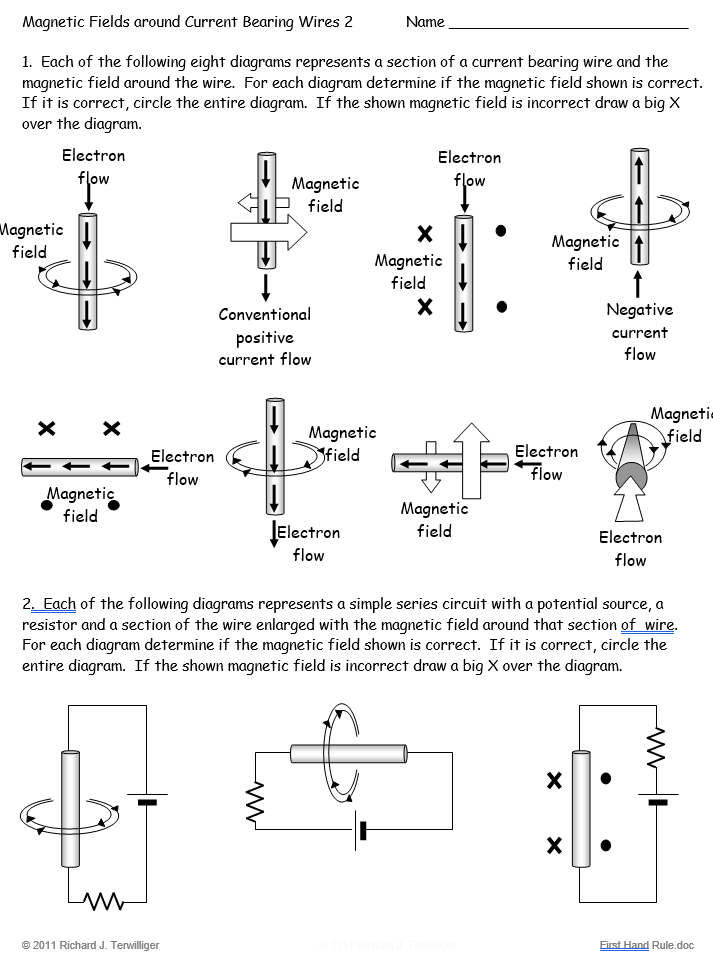 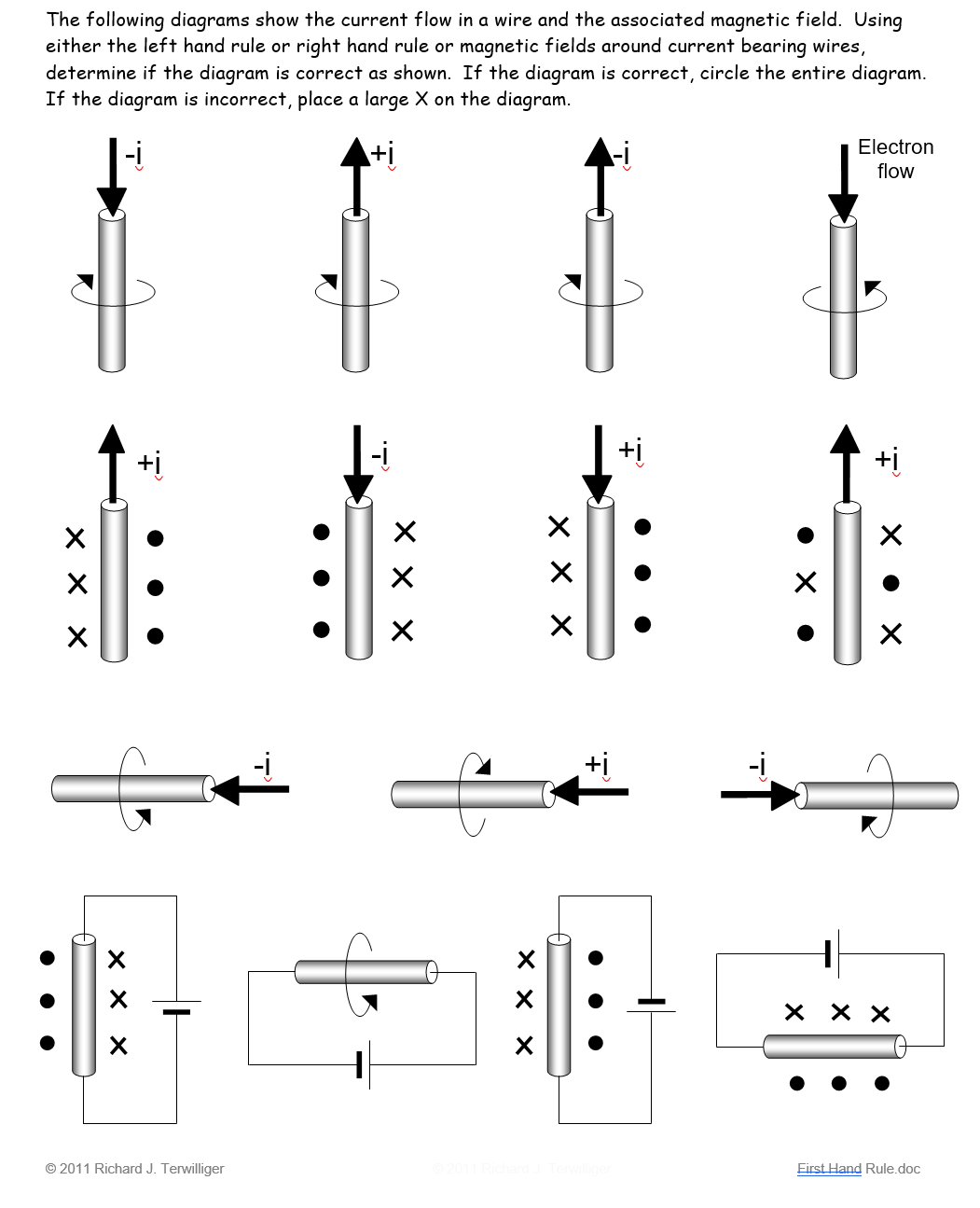 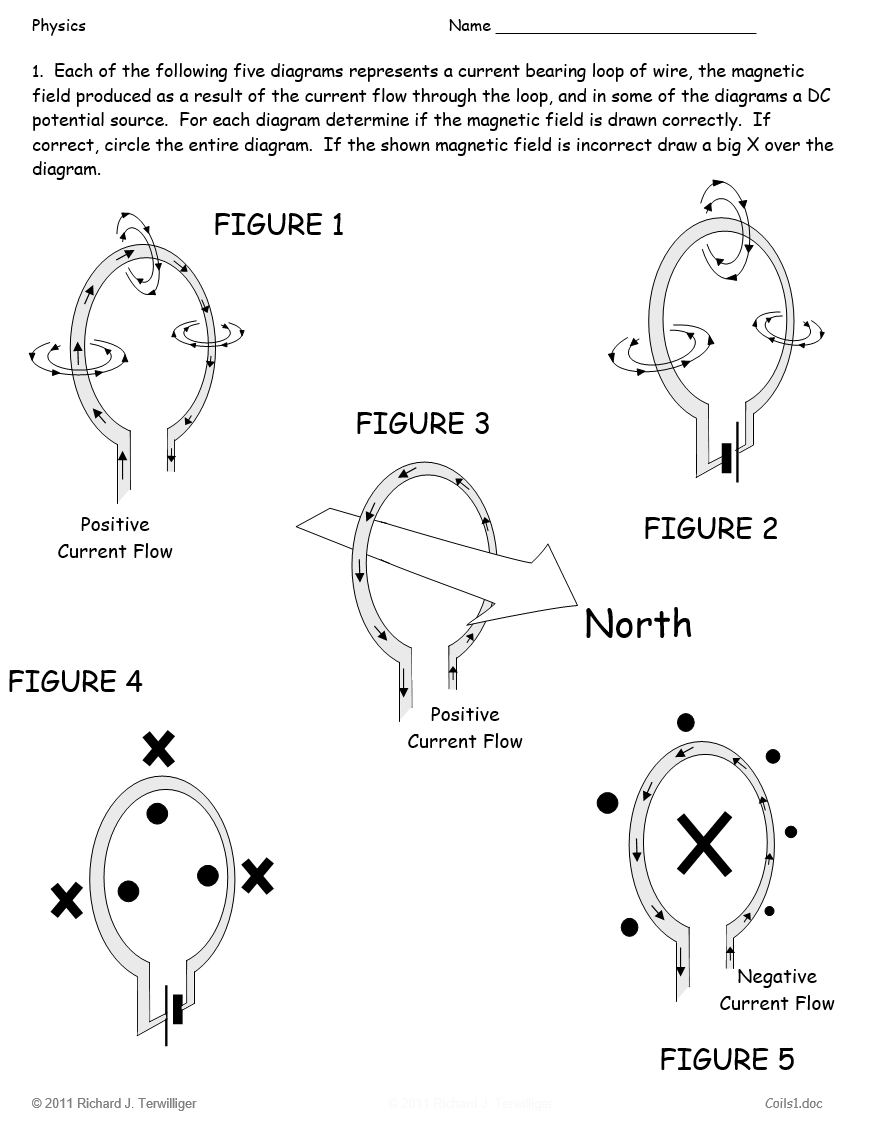 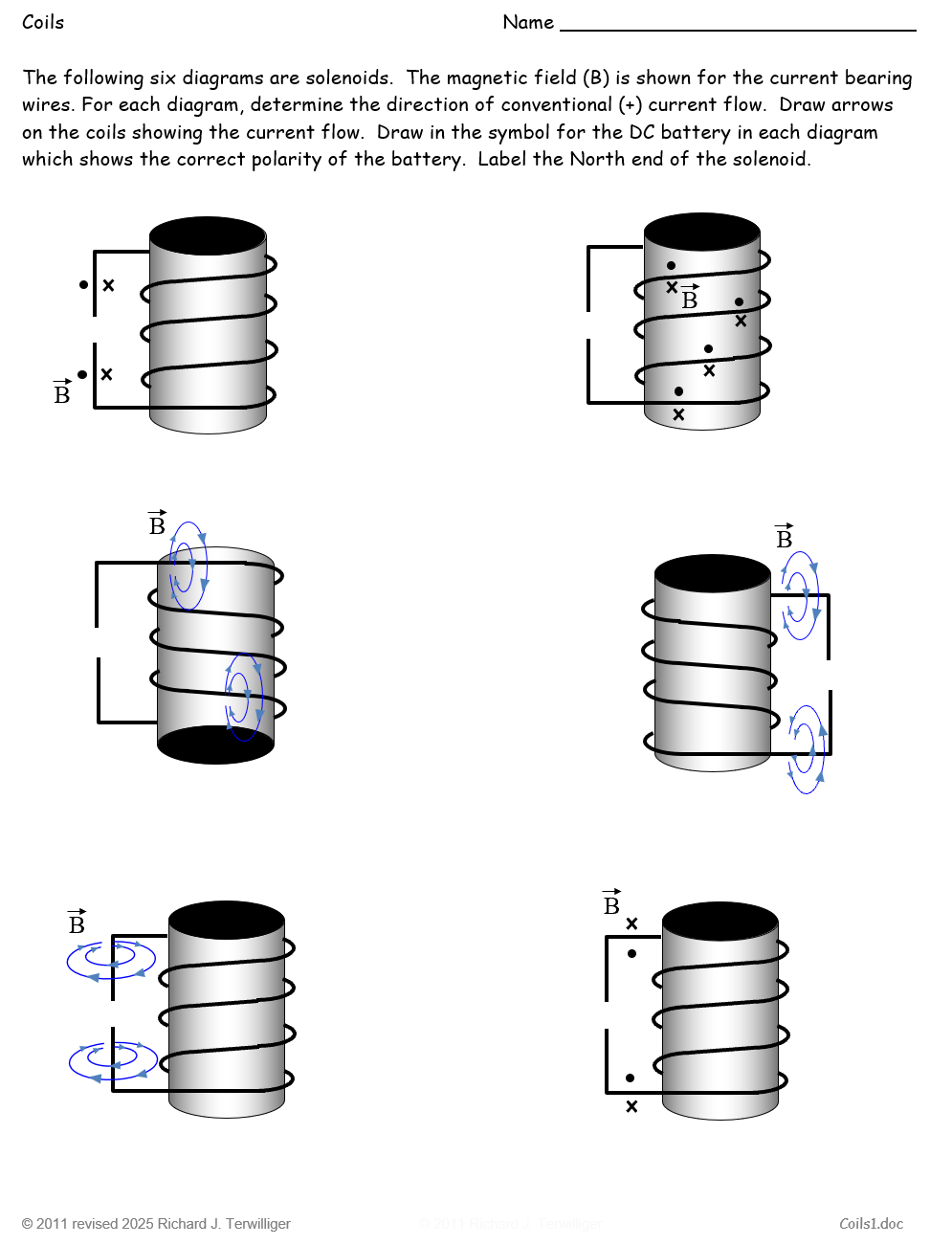 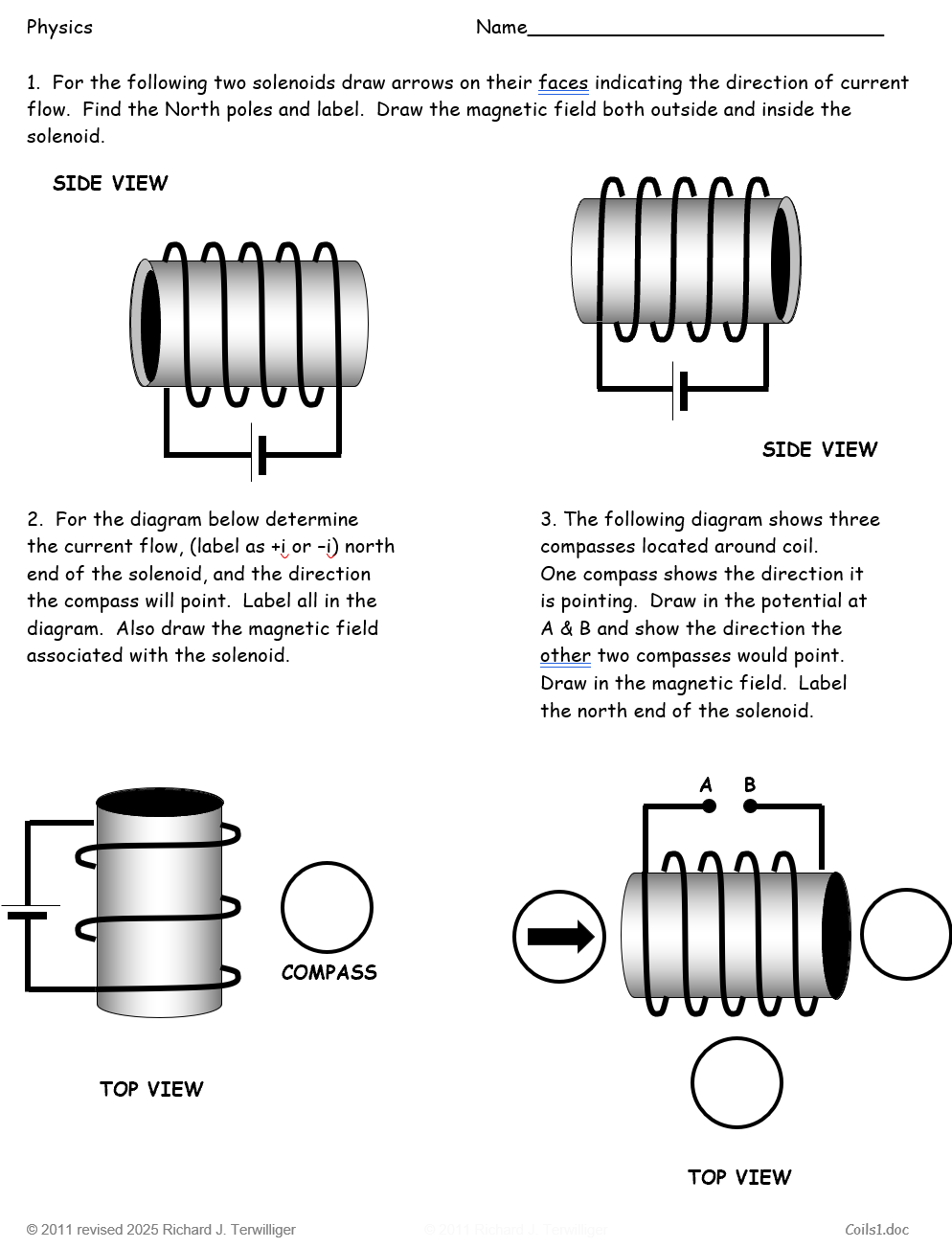 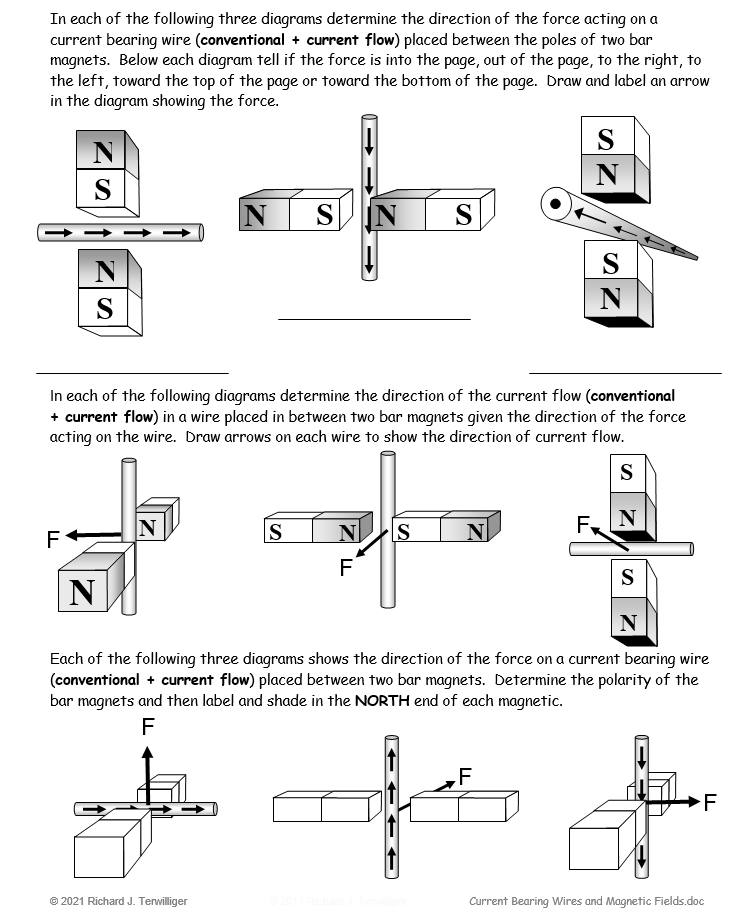 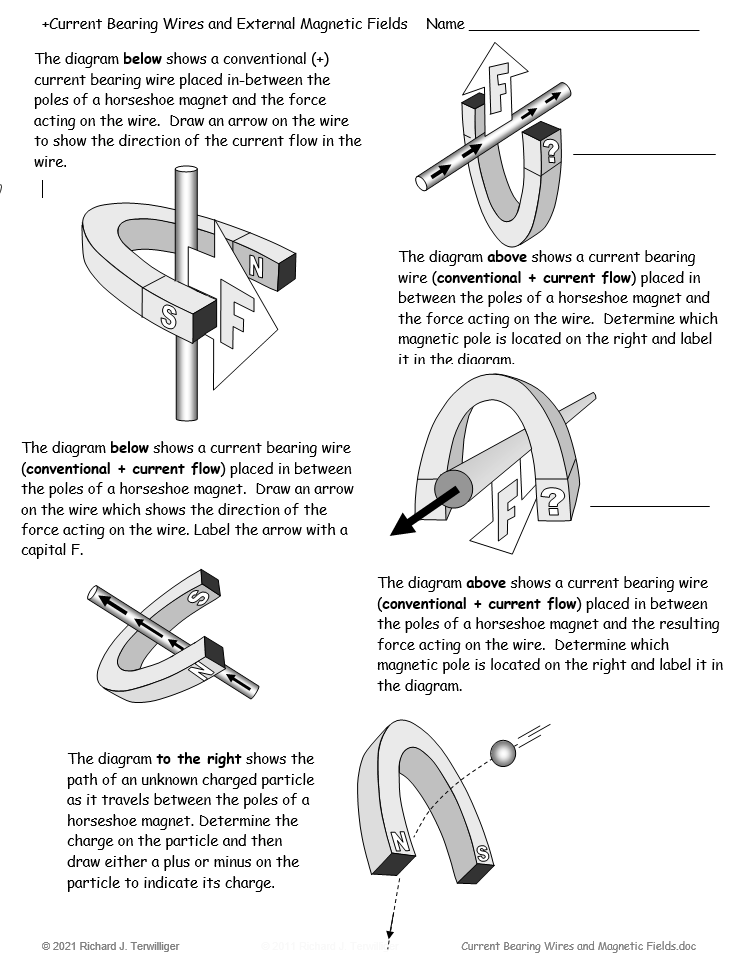 Law of Reflection
=
R
i
Angle of Incidence = Angle of Reflection
Mirror Lab - Part 1
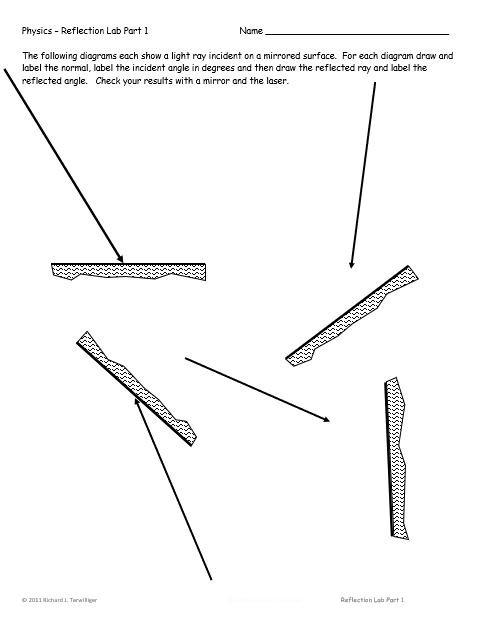 Mirror Lab – Part 2
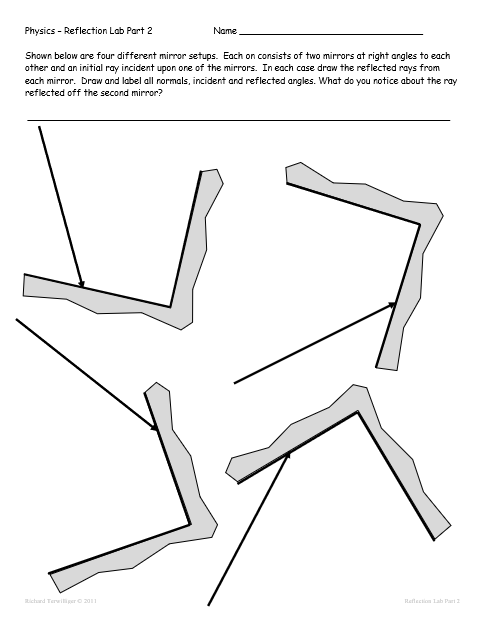 Mirror Lab – Part 3
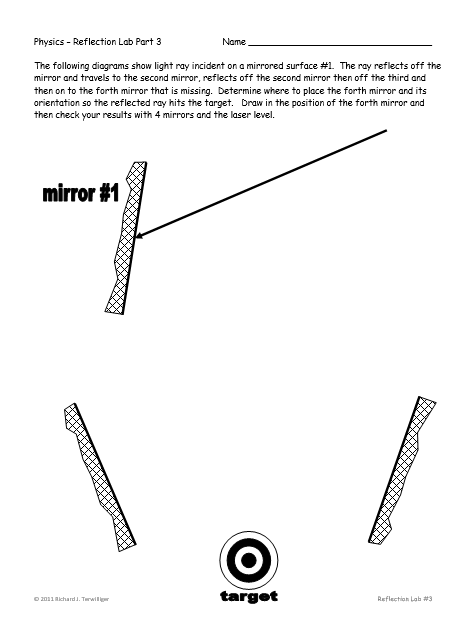 Mirror Lab part 4 – Physics Mirror Race
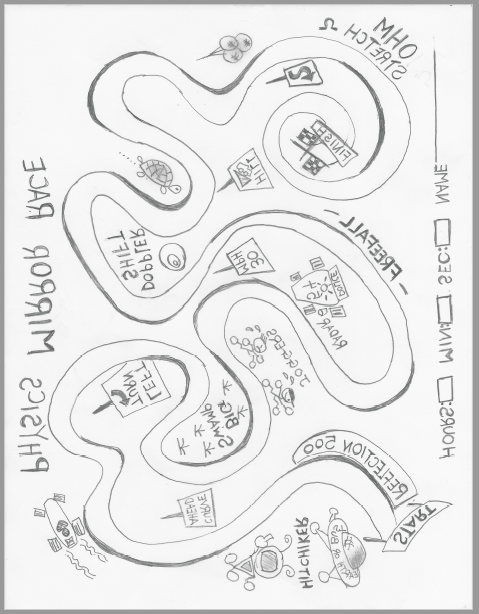 [Speaker Notes: This is SO MUCH FUN!

Procedure:]
Richard Terwilliger
BabyBlueAzurite@aol.com
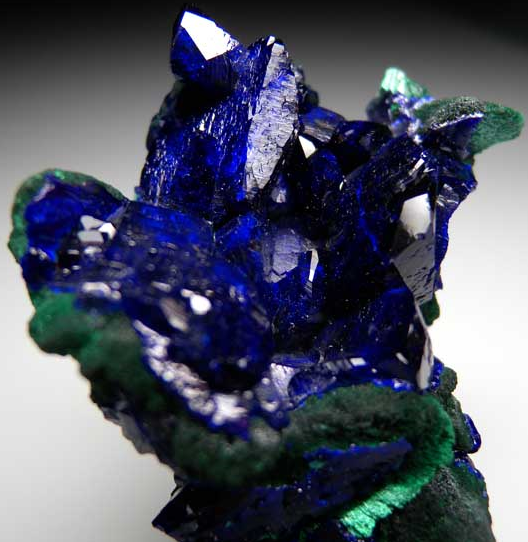 Thank You!
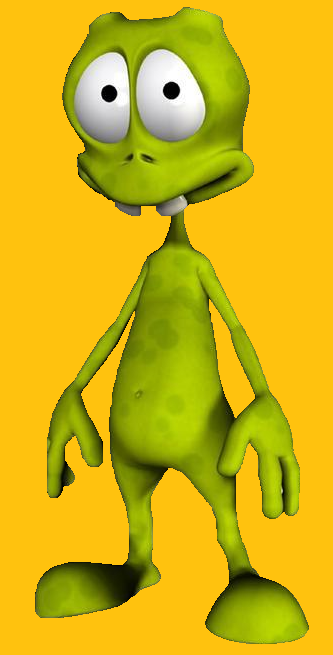 AZURITE
Cu3(CO3)2(OH)2